Balai PElatIHAN Lingkungan Hidup dan Kehutanan Pematangsiantar
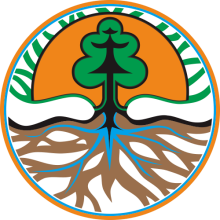 Budidaya Maggot BSF dengan  Pakan Sampah Organik
Oleh: 
Tim Pengajar 
BPLHK Pematangsiantar
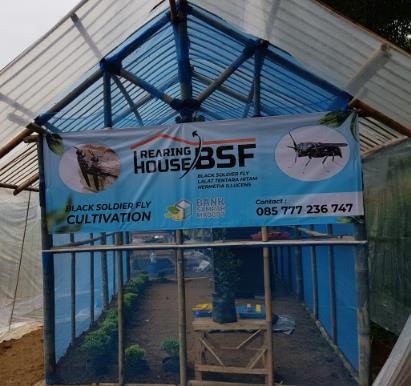 OUTLINE
Cara memperoleh bibit BSF dari alam
pembuatan Media Pemancing (Atraktan)
pembuatan tempat Bertelur Lalat (indicator keberhasilan budidaya lalat)
Penetasan Telur
Pembuatan Media Penetasan Telur BSF
Penetasan Telur BSF
Pembesaran Maggot BSF
Pembuatan Biopond untuk Maggot BSF
Pembesaran Maggot BSF dan Pemberian Pakan untuk Maggot
pengurangan media sisa/bekas maggot (kasgot)
Pemeliharaan Fase Lalat BSF
Penyiapan Kandang lalat BSF untuk Bertelur
Pemeliharaan Fase Lalat
Proses Pemanenan Hasil Budidaya
Pemanenan telur dari kandang lalat
Cara Panen Maggot Muda
Cara Panen Prepupa
Pemanfaatan kasgot sebagai pupuk
3.1. Cara memperoleh bibit BSF dari alam
Bibit BSF
Bibit BSF untuk memulai budidaya BSF bisa berupa Prepupa dan telur BSF;
Bibit awal bisa dibeli dari pembudidaya lain yang sudah lebih dulu  membudidayakan Maggot BSF atau juga bisa didapatkan secara gratis dari  alam.
Keberadaan lalat BSF liar di sekitar lingkungan bisa menjadi modal awal  untuk mendapatkan bibit secara gratis. Namun keberadaannya tidak sama di  setiap lokasi. Pemilihan lokasi juga sangat menentukan dalam mencari  keberadaan lalat BSF yang ada di dalam. Biasanya keberadaan lalat BSF liar  banyak ditemukan di sekitar tempat pembuangan sampah dan area  peternakan.
Jenis Bibit BSF
Fase berikut yang biasa dijadikan bibit untuk memulai  budidaya maggot BSF :
Prepupa
Fase Prepupa merupakan maggot yang sudah tidak  memerlukan makan dan warnanya hitam;
Biasa ditemukan dekat di dalam wadah sampah , sekitar  pembuangan sampah, bercampur kotoran hewan;
Jika bibit berupa prepupa, maka kandang harus  dipersiapkan lebih dulu, karena dari prepupa menuju  lalat bisa dalam waktu 1 s/d 2 mingguan.
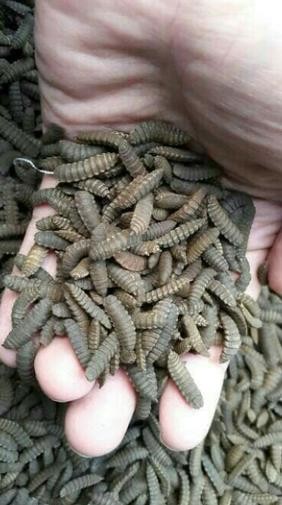 2. Telur BSF
Telur BSF biasanya cocok untuk para pembudidaya yang ingin belajar dari  tahap awal tanpa membutuhan modal besar. Kita bisa mengamati proses  siklus dari telur menetas menjadi larva, terus jadi Prepupa, Pupa, selanjutnya  menjadi lalat tentara hitam .

Untuk mendapatkan telur gratis dari alam, kita  bisa membuat media pancing untuk menarik lalat  tentara hitam yang ada di sekitar lingkungan  untuk bertelur di jebakan telur yang kita siapkan.
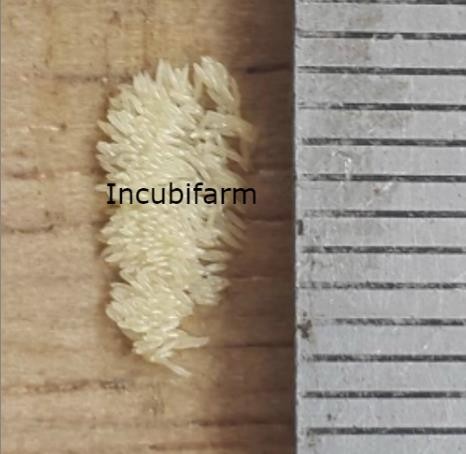 Cara Mendapatan Telur dari Lalat BSF alam
3.1.1. Pembuatan Media Pemancing (Atraktan)
Media pancing merupakan limbah organik seperti sampah dapur, sampah buah-buahan  yang disimpan di dalam suatu wadah untuk menarik lalat supaya dating;
Di atas media pancing tersebut disimpan jebakan telur dari potongan dus / potongan
kayu sehingga lalat bisa bertelur di tempat tsb.
Jebakan telur ditaruh di atas jaring/kawat yang juga berfungsi untuk menutup ember
yang berisi sampah agar lalat tidak masuk dalam ember/wadah;
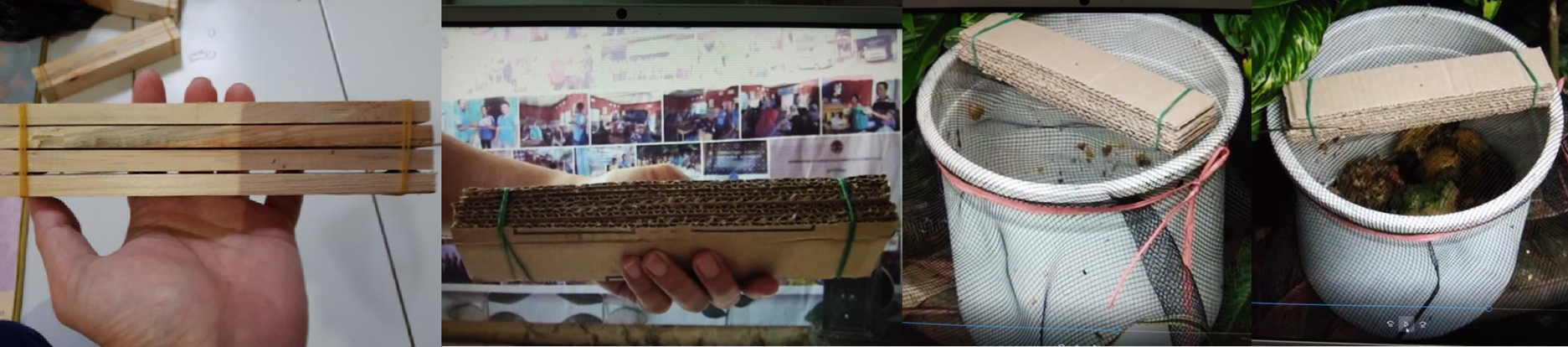 Tempatkan Media Pancing di tempat teduh misal di sekitar tanaman atau di  area peternakan
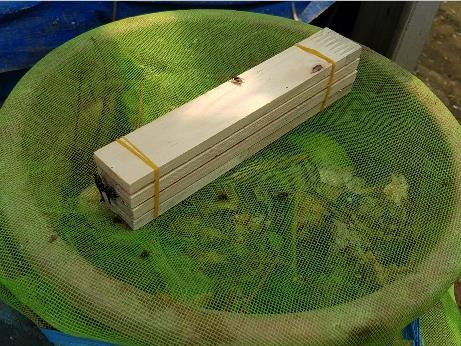 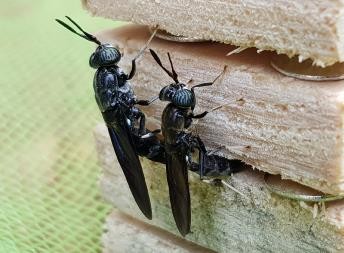 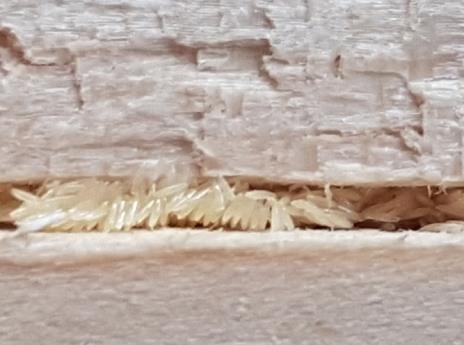 Telur dalam celah
tumpukan kayu
Lalat BSF sedang bertelur
Media Pancing
3.1.1. Pembuatan tempat bertelur lalat (indicator keberhasilan budidaya lalat)
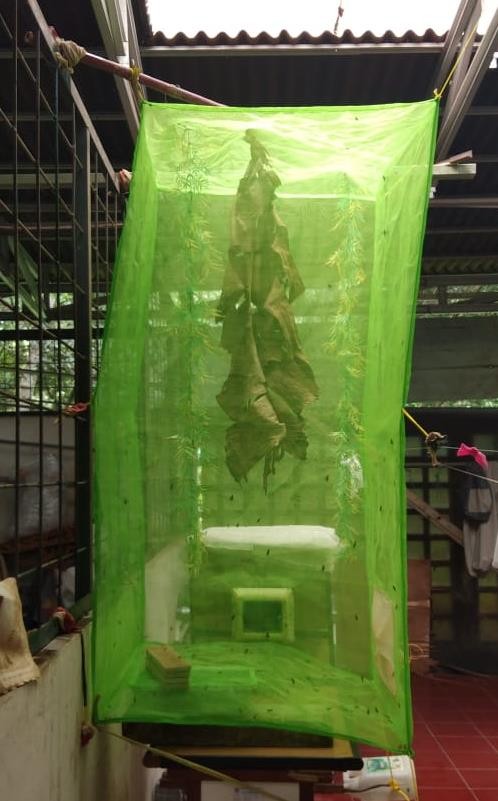 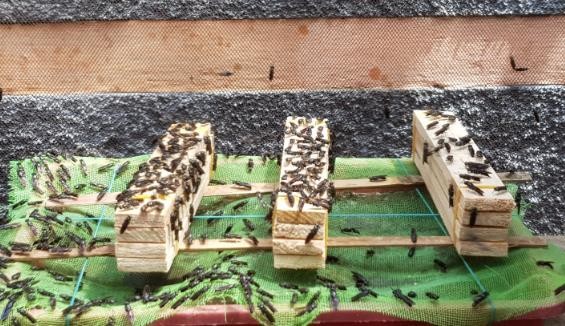 3.2 Penetasan Telur
3.2.1 Pembuatan Media Penetasan Telur BSF
3.2.2 Penetasan Telur BSF
Cluster Telur
Satu Cluster Telur merupakan kumpulan telur yang dihasilan oleh 1 ekor lalat  betina. Isi 1 Cluster sekitar 500 s/d 900 telur. 1 gram telur terdiri antara 14 s/d
30 cluster.

Media Telur yang biasa  digunakan seperti celah  tumpukan kayu, celah  potongan dus,infarboard.

Telur akan menetas menjadi baby larva di hari ke 3 sd ke 4.  Hari pertama menetas ukuran larva sekitar 1 mm.
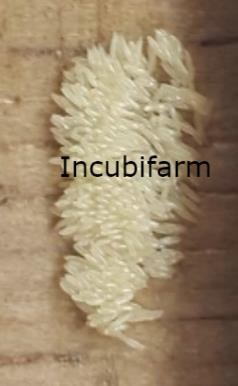 mpukan
Cara Membuat Media Penetasan
Bahan yang diperlukan dalam membuat media penetasan telur per 5 gram :
Telur BSF 5 gram
Box ukuran 60 X 40 cm
Dedak (pakan ayam) 2.5 kg
Air
Kawat pengatur jarak ketinggian
Dedak yang dicampur air diletakkan dibagian tengah wadah. Telur di atas media  dengan kawat sebagai pengatur ketinggian sekitar 3 cm dari atas media.
Kemudian sekeliling media basah, ditaburkan dedak kering supaya larva yang  menetas tidak kabur.
Setelah usia penetasan sekitar 7 hari , baby larva bisa dipindahkan ke media  pembesaran dan siap diberikan sampah organik.
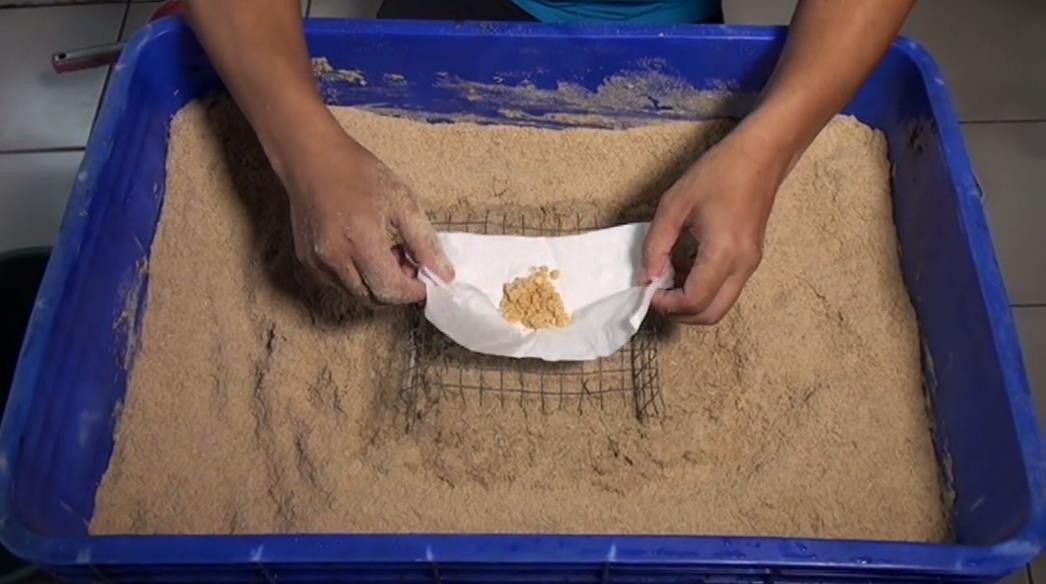 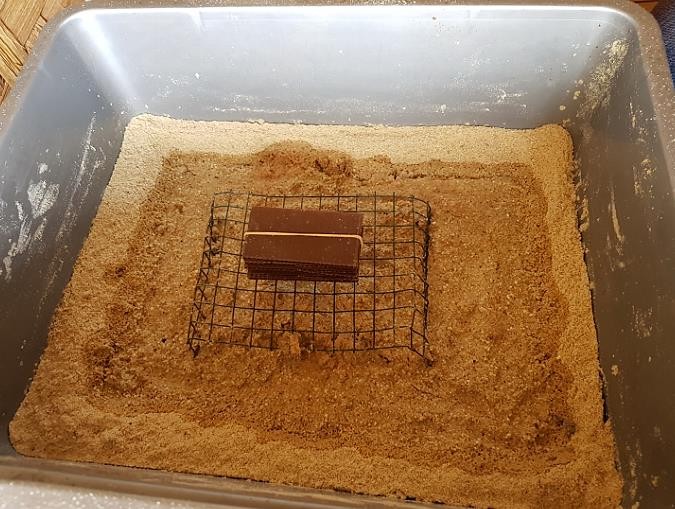 3.3 Pembesaran Maggot BSF
3.3.1 Pembuatan Biopond untuk Maggot BSF
3.3.2 Pembesaran Maggot BSF dan Pemberian Pakan untuk Maggot
3.3.3 pengurangan media sisa/bekas maggot (kasgot)
Media Pembesaran
Pembesaran maggot BSF dimulai sejak baby larva sudah berumur sekitar 1  minggu, kemudian larva dipindahan dari media penetasan ke media  pembesaran. Sebelum pemindahah, disiapkan dulu media dasar campuran  kotoran sapi kering dan serbuk gergaji untuk menyerap kadar air berlebih dan  menetralisir bau.
Pada Fase pembesaran, larva sudah bisa diberikan sampah organik seperti sisa  makanan, sampah buah-buahan/sayuran, dll.
Tempat pembesaran biasa disebut dengan Biopond. Luasan Biopond 1 x 1  meter persegi bisa menampung sekitar 10 kg maggot, dengan ketebalan media
± 5 cm.
Untuk tujuan pembesaran maggot sebagai pakan, maka pembesaran cukup sampai  usia 15.
Pembuatan Biopond
Biopond bisa dibuat dengan bahan-bahan :
GRC
Papan
Pipa 4 Inc
Untuk pembesaran maggot dari asal telur sebanyak 5 gram, bisa dibuat ukuran  120 cm x 60 cm tinggi 18 cm. Bahan-bahan diatas dipotong sesuai ukuran tsb,  dengan GRC sebagai alas dan papan sebagai bagian pinggirnya. Salah satu sisi  bisa dibuat miring dengan kemiringan sekitar 40 derajat. Dan Pipa dibelah 2  untuk menampung prepupa yang migrasi melalui bidang miring tersebut.
Pembuatan Biopond
Pemotongan Bahan-bahan
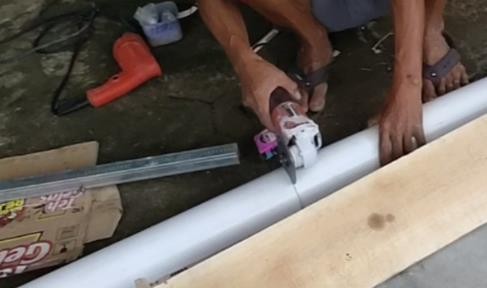 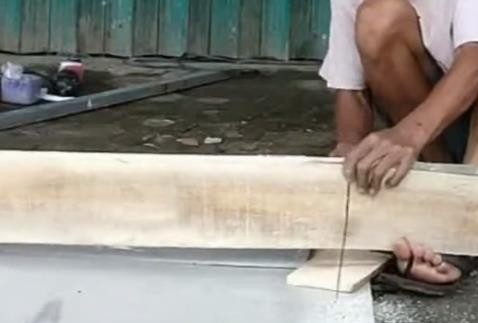 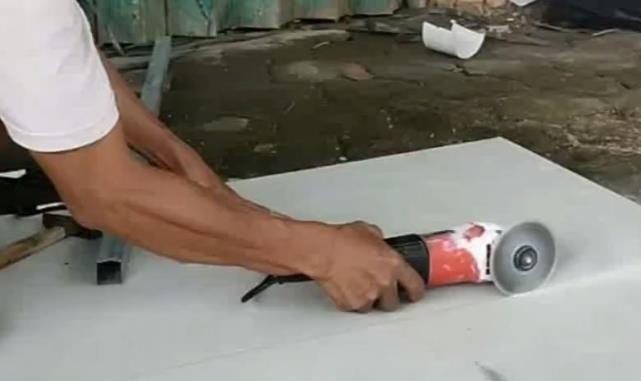 Pembentuan Biopond
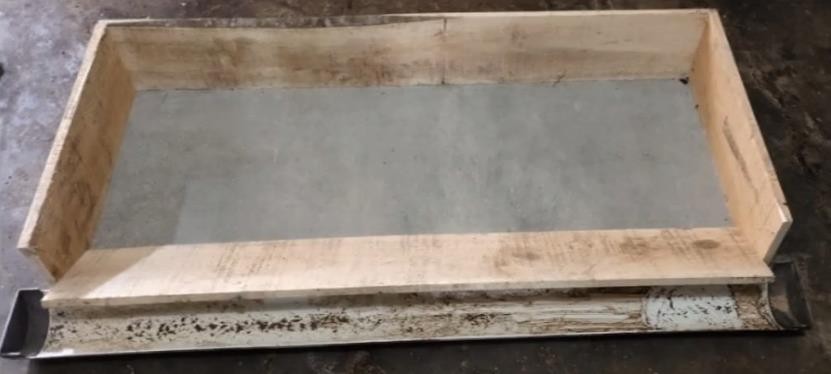 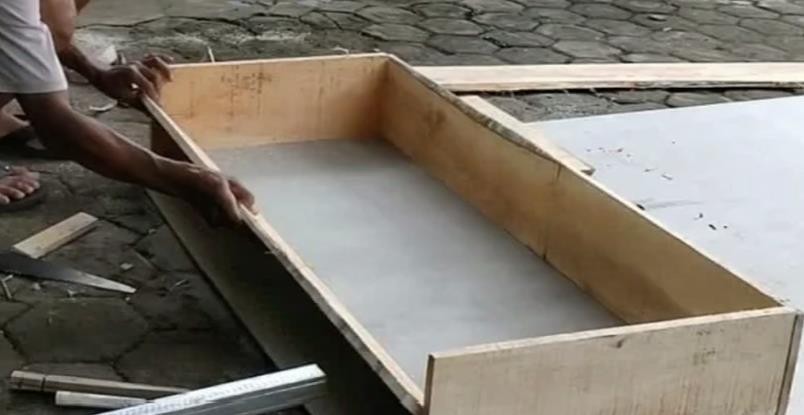 Pemberian pakan maggot cukup dilakukan sehari sekali. Sebelum pemberian  pakan sebaiknya dikurangi terlebih dahulu medianya dari sisa makanan maggot
/ kotoran maggot ( Kasgot), supaya ketebalan ideal tetap terjaga. Jika media  terlalu becek , bisa ditambahkan bahan campuran seperti serbuk gergaji	/  ampas kelapa sehingga menyerap kadar air berlebih. Pakan diberikan secara  merata dipermukaan media , dan sebelumnya dipotong-potong / dicacah.
Pengurang Kasgot bisa dilakukan dengan alat bantu seperti saringan / kawat  yang disimpan di atas biopond. Media diambil dan disimpan disaringan  tersebut, biarkan maggot turun ke bagian bawah ,sehingga yang tersisa kasgot.
Pemberian Pakan dan Pengurangan Media
Pengurangan Media dan Pengambilan Kasgot
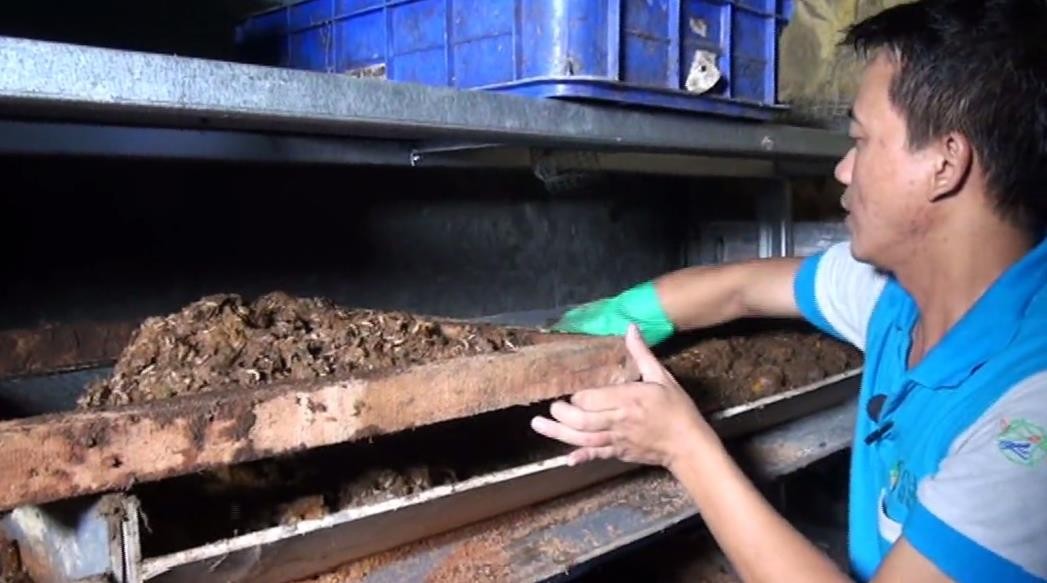 Pemberian Pakan
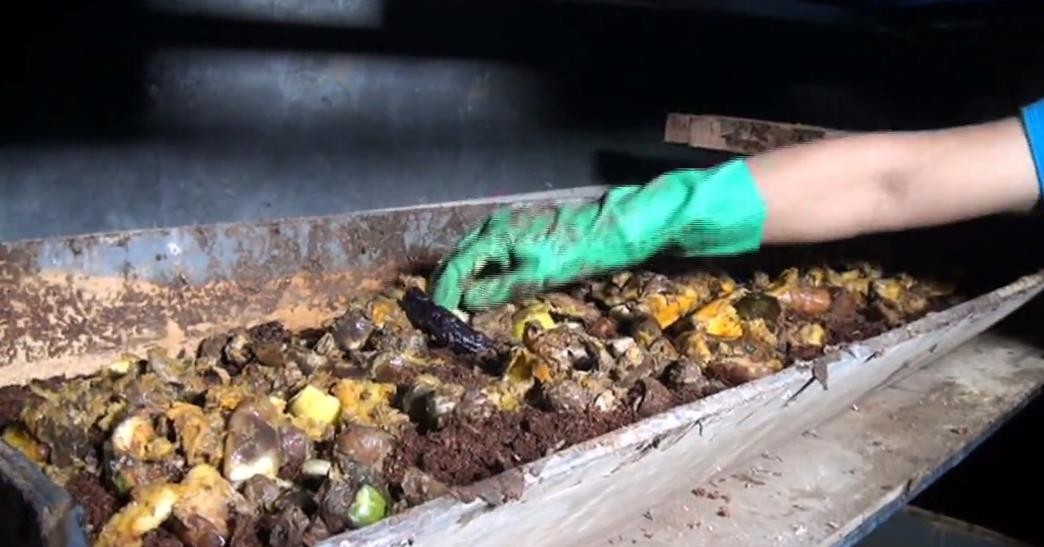 3.4 Pemeliharaan Fase Lalat BSF
3.4.1 Penyiapan Kandang lalat BSF untuk Bertelur
3.4.2 Pemeliharaan Fase Lalat
Persiapan Kandang
Dalam budidaya Maggot BSF , fase lalat perlu dibudidayakan juga untuk  keberlanjutan siklus BSF. Dan fasilitas yang harus siapkan dalam memelihara  fase lalat adalah Kandang. Beberapa hal yang perlu diperhatikan dalam  persiapan kandang BSF :
Kandang harus menerima cahaya matahari langsung
Aman dari predator seperti cicak, kadal, dll.
Bahan bisa menggunaan Jaring Serangga / Ikan
Suhu optimal sekitar 𝟑𝟎𝒐 – 𝟑𝟖𝒐 C , Kelembaban 50%
Disediakan Media Pancing (Atraktan) untuk bertelur
Disediakan tempat hinggap / berteduh misal : daun pisang kering,  tanaman
Prepupa / Pupa sebagai bibit yang akan menetas menjadi lalat
Kandang Lalat
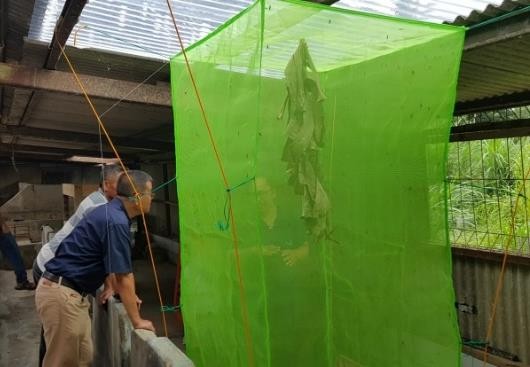 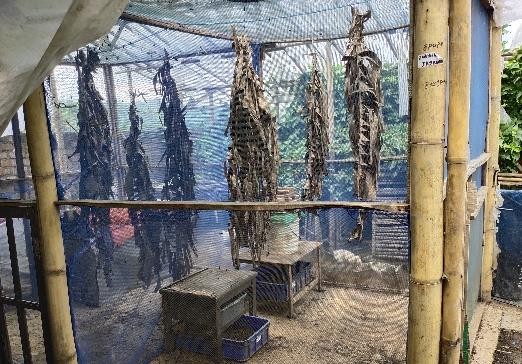 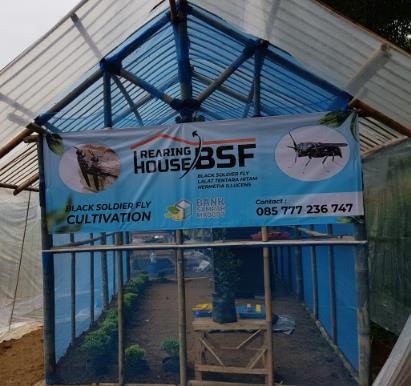 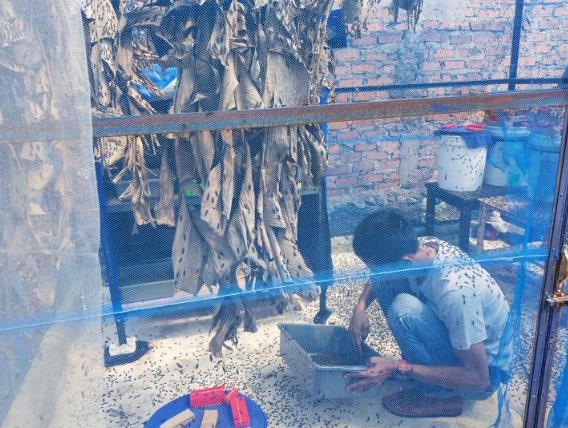 Media Pancing
Media Pancing adalah media untuk memikat lalat betina bertelur di sekitar  media.Naluri indukan yang akan menempatkan anaknya di tempat anaknya  bisa makan. Media Pancing bisa diisi dengan sampah dapur, sampah buah-  buahan, dll. Dan diatas media pancing tersebut disimpan jebakan telur supaya  lalat betina menempatkan telur di celah-celah yang ada pada jebakan tersebut.
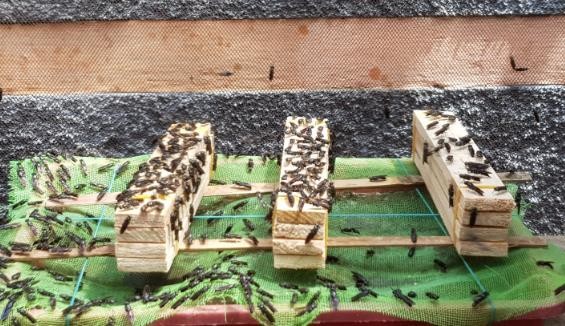 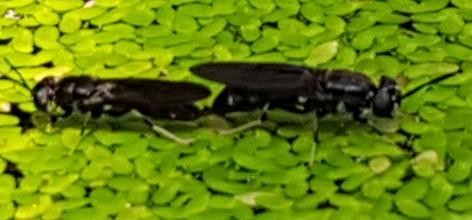 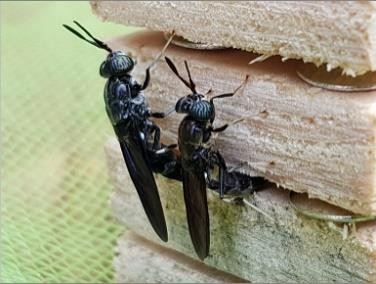 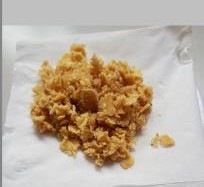 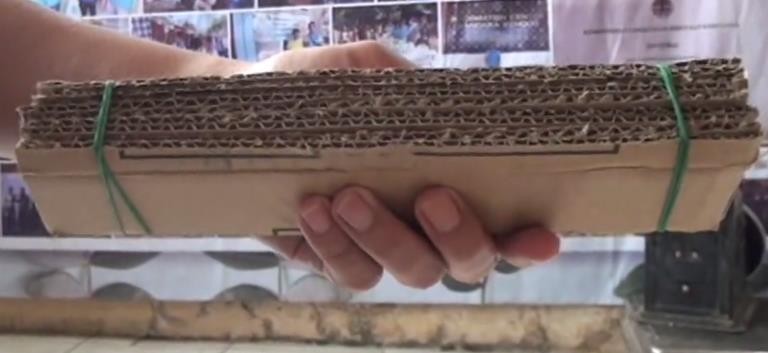 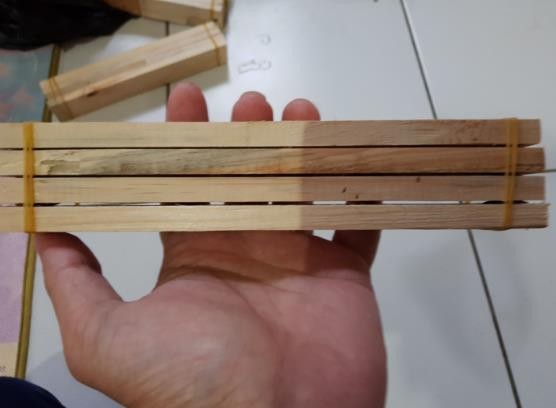 Jebakan Telur
Jebakan telur merupakan alat bantu supaya lalat bertelur di celah ukuran  sekitar 1 mm. Jebakan bisa terbuat dari potongan dus, tumpukan potongan  kayu, infraboard.
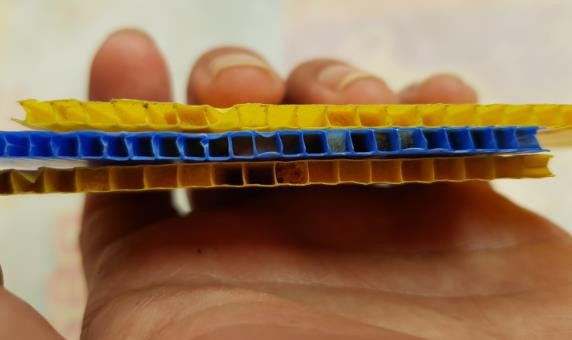 Pemeliharaan Lalat
Tujuan budidaya lalat BSF dalam kandang adalah bagaimana menghasilan telur
, dan hal tersebut menjadi indikator keberhasilan budidaya lalat BSF. Beberapa  hal yang perlu dilakukan dalam pemeliharaan lalat BSF.
1.	Pemberian minum dengan cara menyemprotkan air secara halus dan  disediaan tempat minum di dalam kandang.
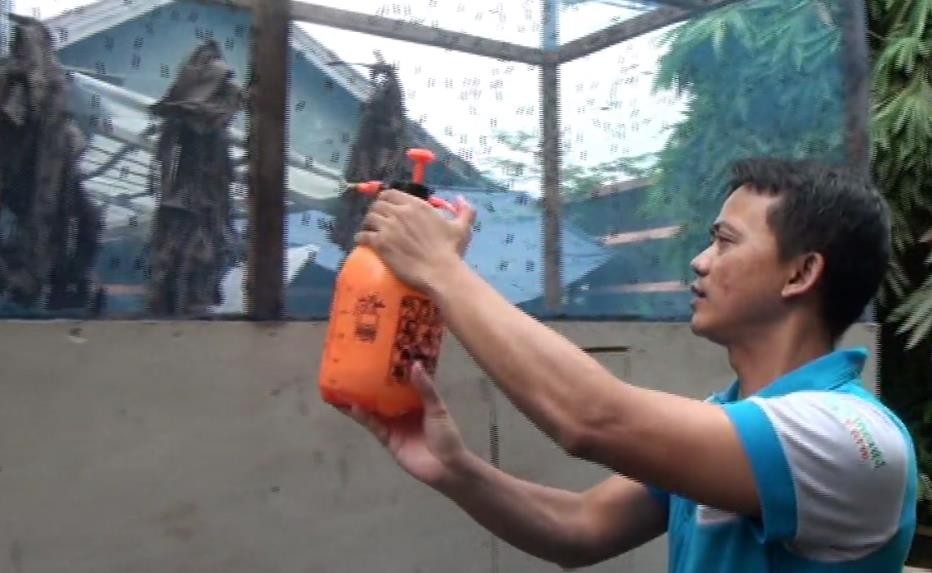 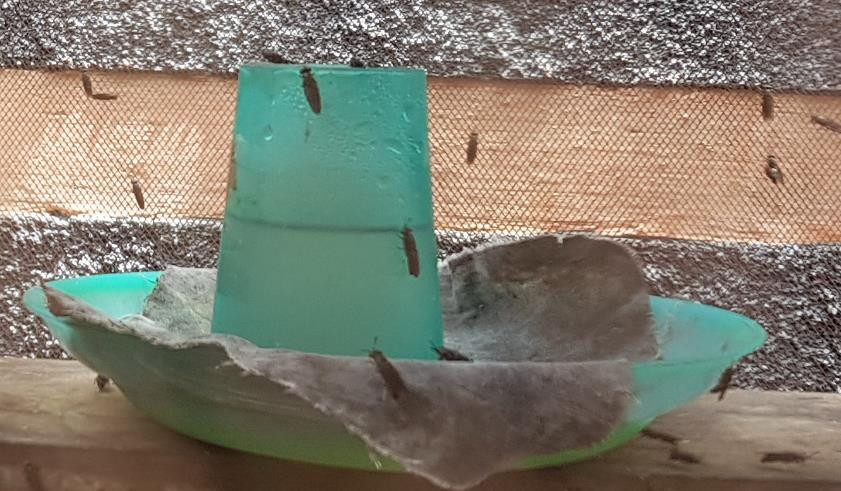 Memperbaharui media pancing minimal 1 minggu sekali dan rutin  panen telur per 2 hari
Membersihan bangkai lalat dan pupa yang sudah menetas dari  kandang
Melakukan pengecekan keamanan kandang dari masuknya predator
Rutin memasukan prepupa/pupa ke kandang supaya siklus di kandang  tetap berjalan.
3.5 Proses Pemanenan Hasil Budidaya
3.5.1 Pemanenan telur dari kandang lalat
3.5.2 Cara Panen Maggot Muda
3.5.3 Cara Panen Prepupa
3.5.4 Pemanfaatan kasgot sebagai pupuk
Panen Telur BSF dari Kandang
Jebakan telur yang sudah dibuat perlu dikontrol apakah sudah terisi telur. Jika telur  yang berada pada jebakan dibiaran, maka larva akan menetas di media pancing. Jadi  panen telur perlu dilakukan maksimal per 2 hari.
Pemanenan telur dilakukan di pagi atau sore hari saat lalat sudah tidak aktif. Ketika  panen, cek juga kondisi media pancing apakah masih menarik untu lalat.
Panen telur dari set papan jebakan bisa dilakukan dengan cara dikerok secara hati-  hati. Selanjutnya telur bisa ditimbang dan diletakkan di media penetasan.
Sedangkan telur yang memakai potongan dus atau infraboard, disimpan langsung  beserta jebakannya di media penetasan.
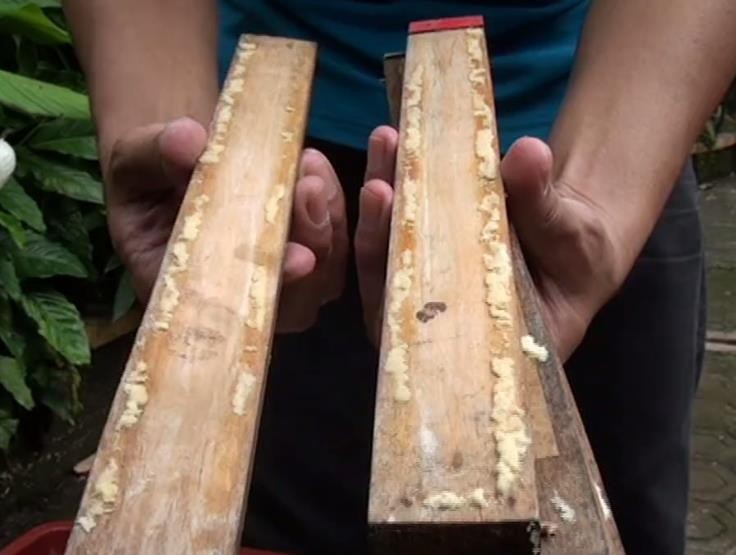 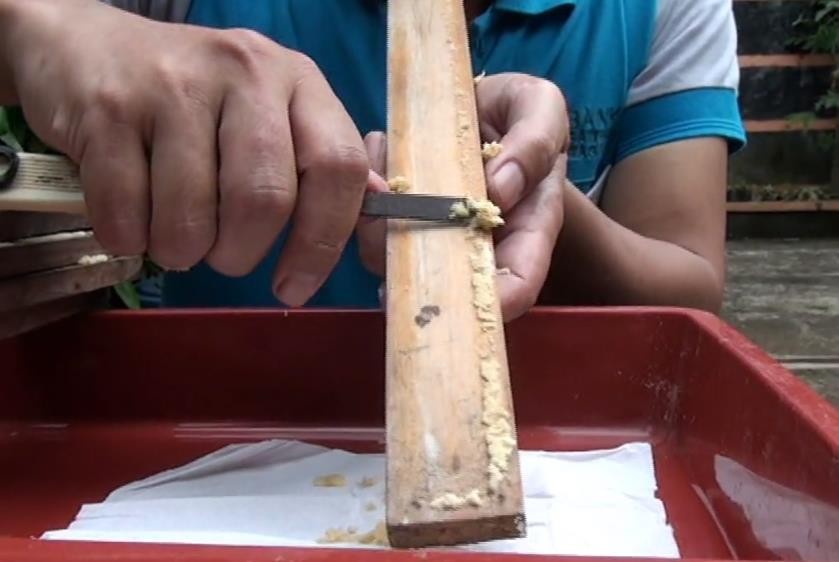 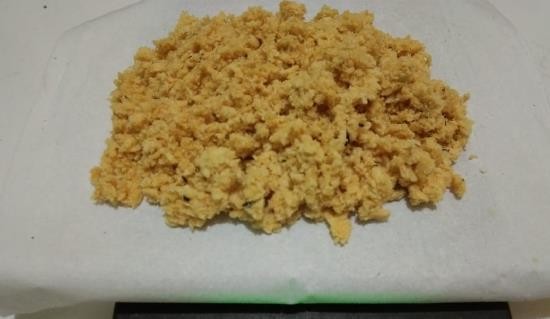 Hasil Panen Telur BSF dari Kandang
Cara Panen Maggot Muda (Fresh Maggot)
Panen Fresh Maggot biasa dilakukan di usia maggot 15 hari. Hasil panen fresh  maggot tersebut bisa dijadikan pakan langsung untuk ternak atau diolah lagi misal  menjadi pelet maggot , maggot kering.
Prinsif panen fresh maggot adalah memisahkan maggot dengan medianya, sehingga  aan menghasilkan maggot dan bekas maggot (kasgot).
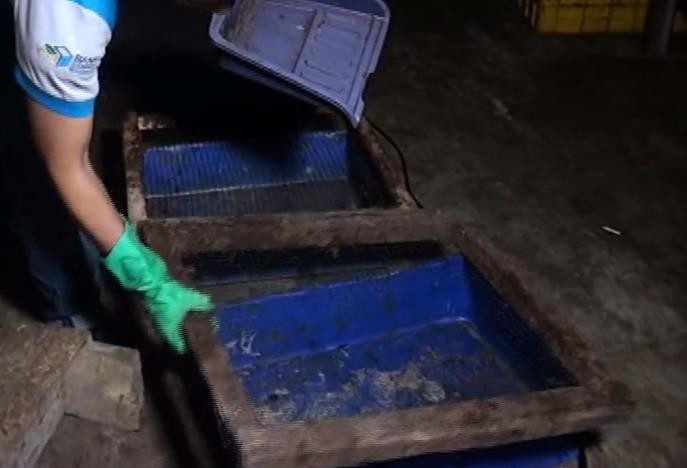 Langkah panen fresh maggot sebagai berikut :
1.	Siapkan saringan dari kawat dan wadah. Kemudian letakkan saringan tersebut di  atas wadah.
Cara Panen Maggot Muda (Fresh Maggot)
Cara Panen Maggot Muda (Fresh Maggot)
2.	Ambil maggot dan medianya (tanpa dipilih), lalu simpan di atas saringan.  Maggot akan atuh ke bawah, sehingga akan terpisah antara maggot dan kasgot.
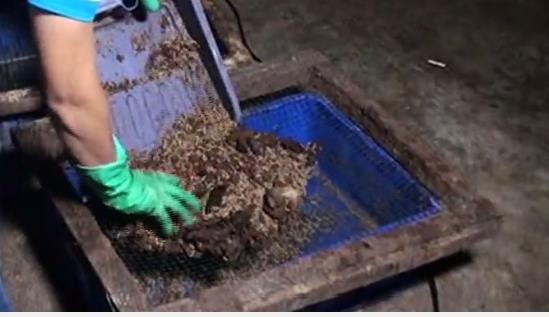 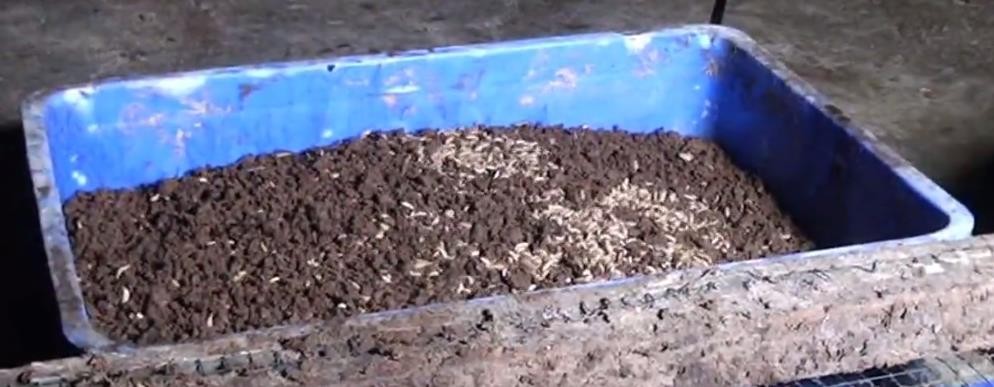 Cara Panen Maggot Muda (Fresh Maggot)
3.	Jika masih ada sisa kasgot yang ikut jatuh ke wadah, bisa dilakuan pemilahan  dengan mengambil media sisa dari atas sehingga yang tersisa maggot saja.
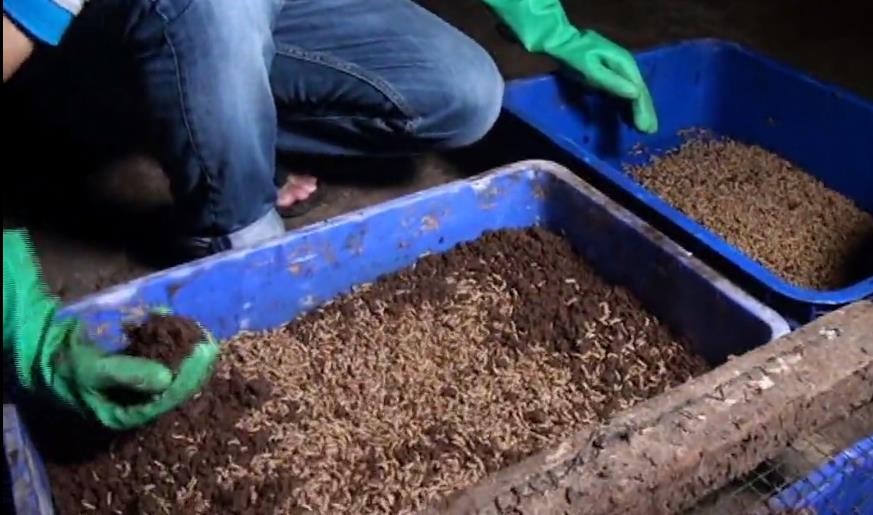 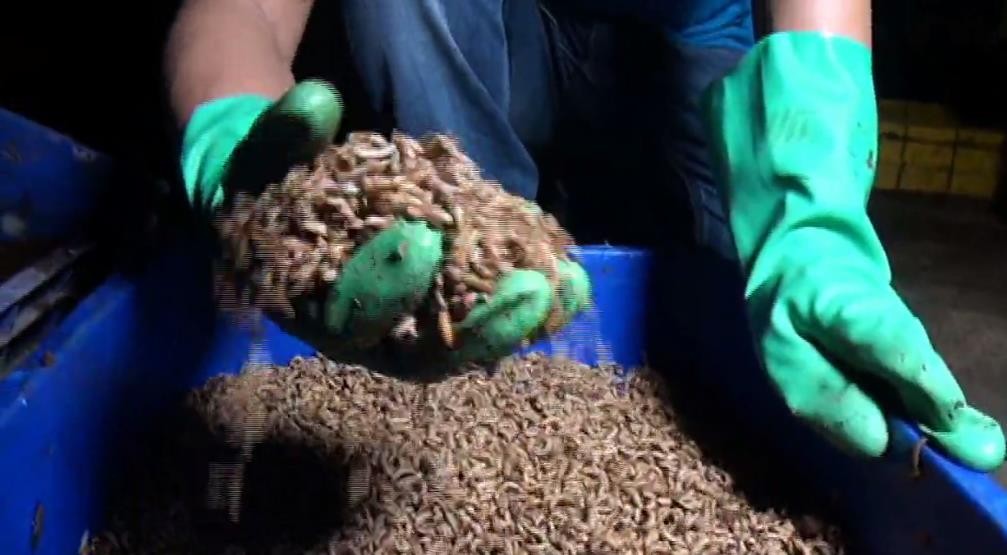 Cara Panen Prepupa
Prepupa mempunyai karakter menghindari media lembab / basah. Dengan  membuat kemiringan di salah satu sisi biopond, maka prepupa akan migrasi melalui  bidang miring tersebut sebagai tanjakan.
Pada ujung sisi miring tersebut bisa kita simpan penampungan dari talang air  atau paralon yang dibelah dua.
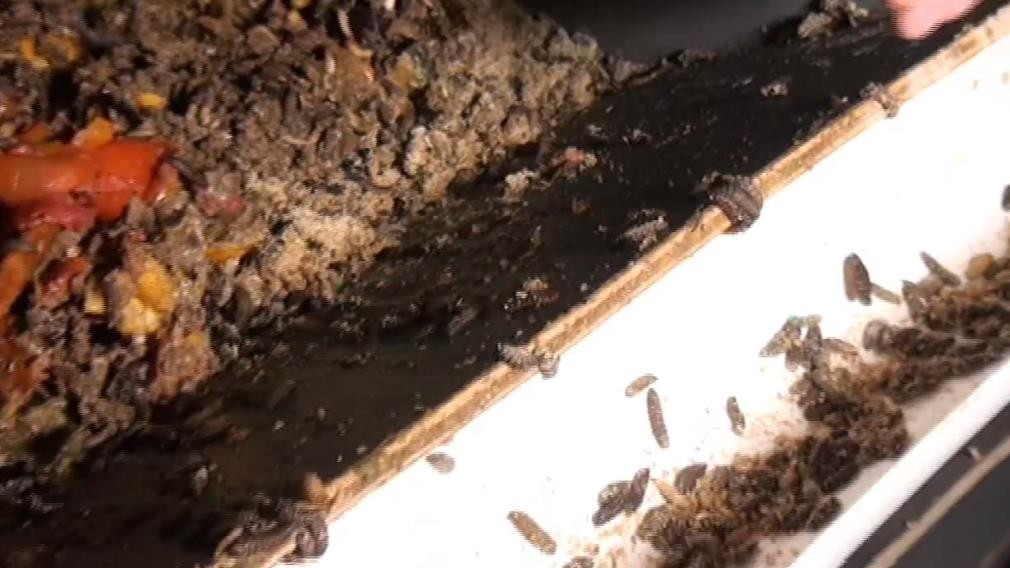 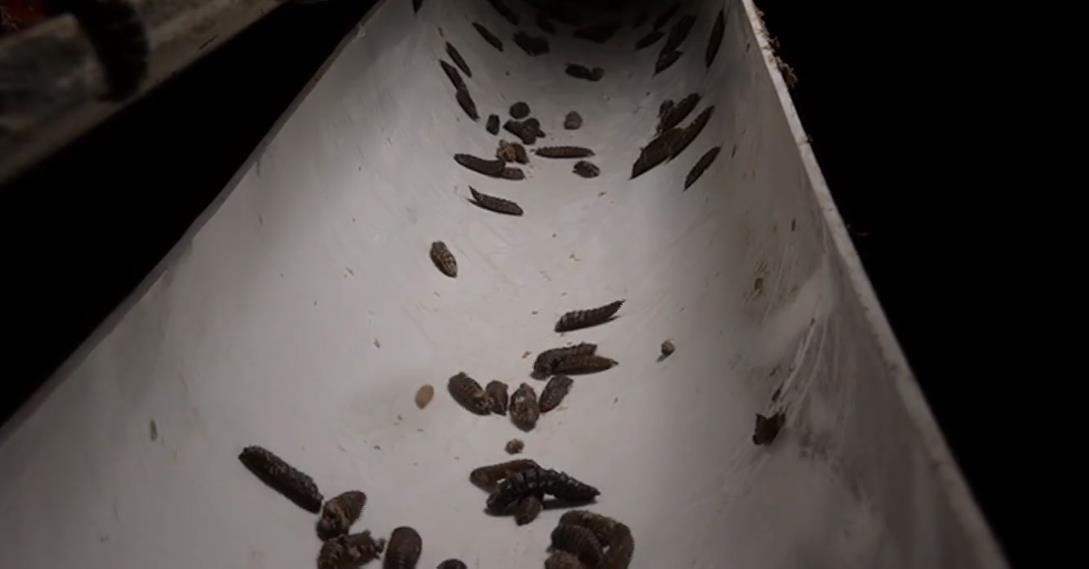 Pemanfaatan kasgot sebagai pupuk
Kasgot adalah sisa media dari budidaya maggot berupa kotoran maggot dan sisa  pakan maggot. Kasgot memiliki manfaat sebagai pupuk organik, sehingga bisa  diaplikasikan ke pertanian sebagai penyubur tanaman.
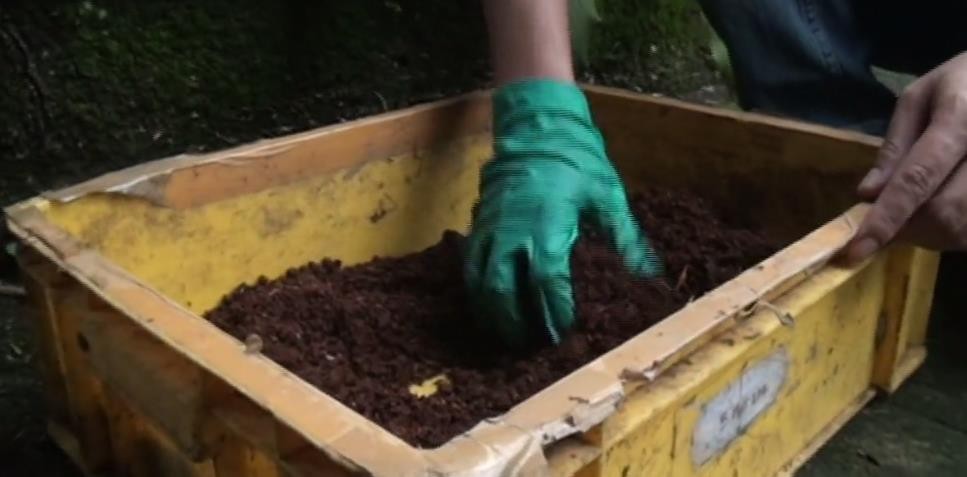 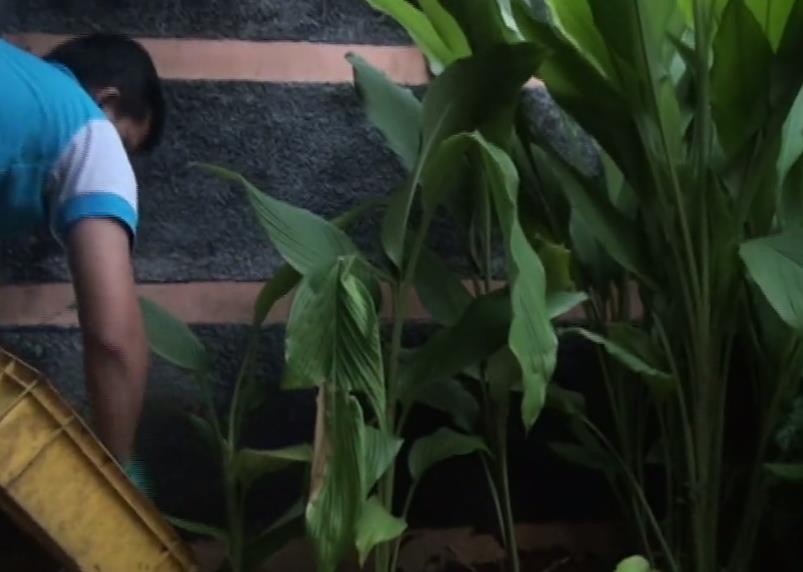 TERIMAKASIH
Balai PELATIHAN Lingkungan Hidup dan Kehutanan Pematangsiantar
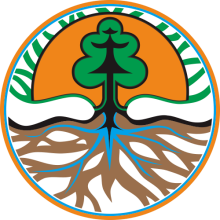